PGM DepartmentITCUniversity of Twente
VGIRisk Workshop

ITC, University of Twente, Enschede
7 – 8 April 2011
PGM Department in ITC
The Faculty of Geo-Information Science and Earth Observation of the University of Twente has a heritage of 60 years of research, education and capacity development in acquiring, analysing and applying geospatial information in a development context.
PGM Department in ITC
PGM is the Department of Urban and Regional Planning and Geo-Information Management
Primary interests in governance and geo-information, environmental policy, urban and regional planning, transport and infrastructure and land administration 
Research theme: PLUSPeople, Land, and Urban Systems
Staff in the VGIRisk Field
Yola Georgiadou
Javier Martinez	
Michael McCall	
Gianluca Miscione	
Richard Sliuzas	
Jeroen Verplanke
governance & geo-spatial information 
urban indicators
participatory planning
Governance
urban planning, informal development
Participatory sensing and VGI
Capabilities and Expertise
GIS analysis and applications
Remote sensing applications
Participatory social research methodology, participatory GIS
Analysis of governance in geospatial information
Citizen Science
Urban social planning & management
Environmental & Disaster Risk analysis 
Policy analysis
Experiences and Practice
Human Sensor Webs, domestic water supply
Participatory GIS, Disaster Risk Management 
Participatory mapping urban local information – children’s environments, urban hazards
Urban Quality of Life indicators
Health information systems participatory design 
success/failure of SDI / Digital Earth
E-commerce East Africa
E-grievance redressal systems
23
18
13
37
12
12
12
15
12
12
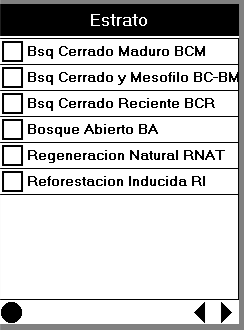 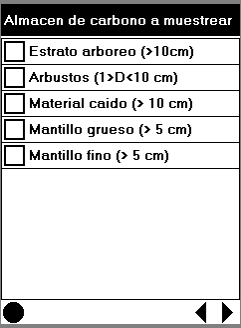 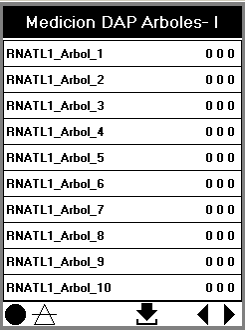 PGM’s growth into VGI and CO
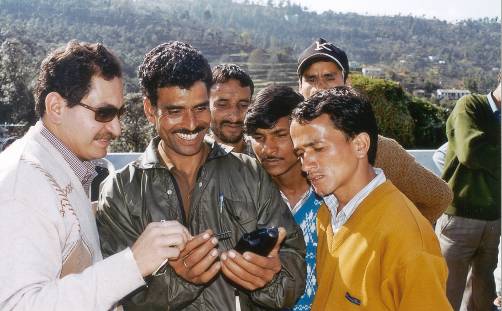 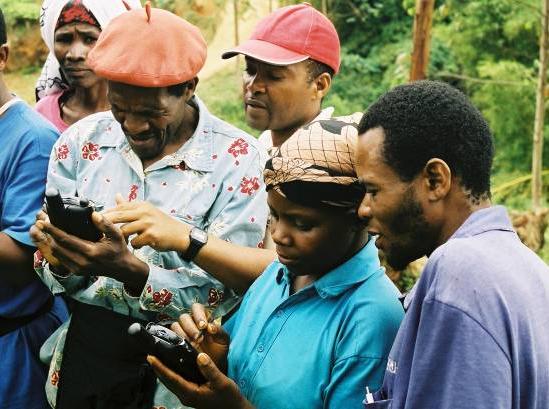 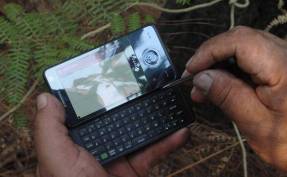 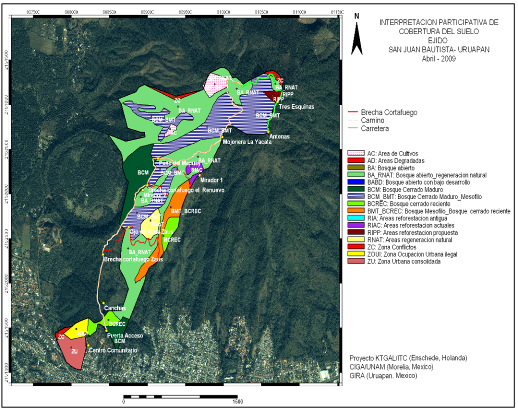 PGM’s growth into VGI and CO
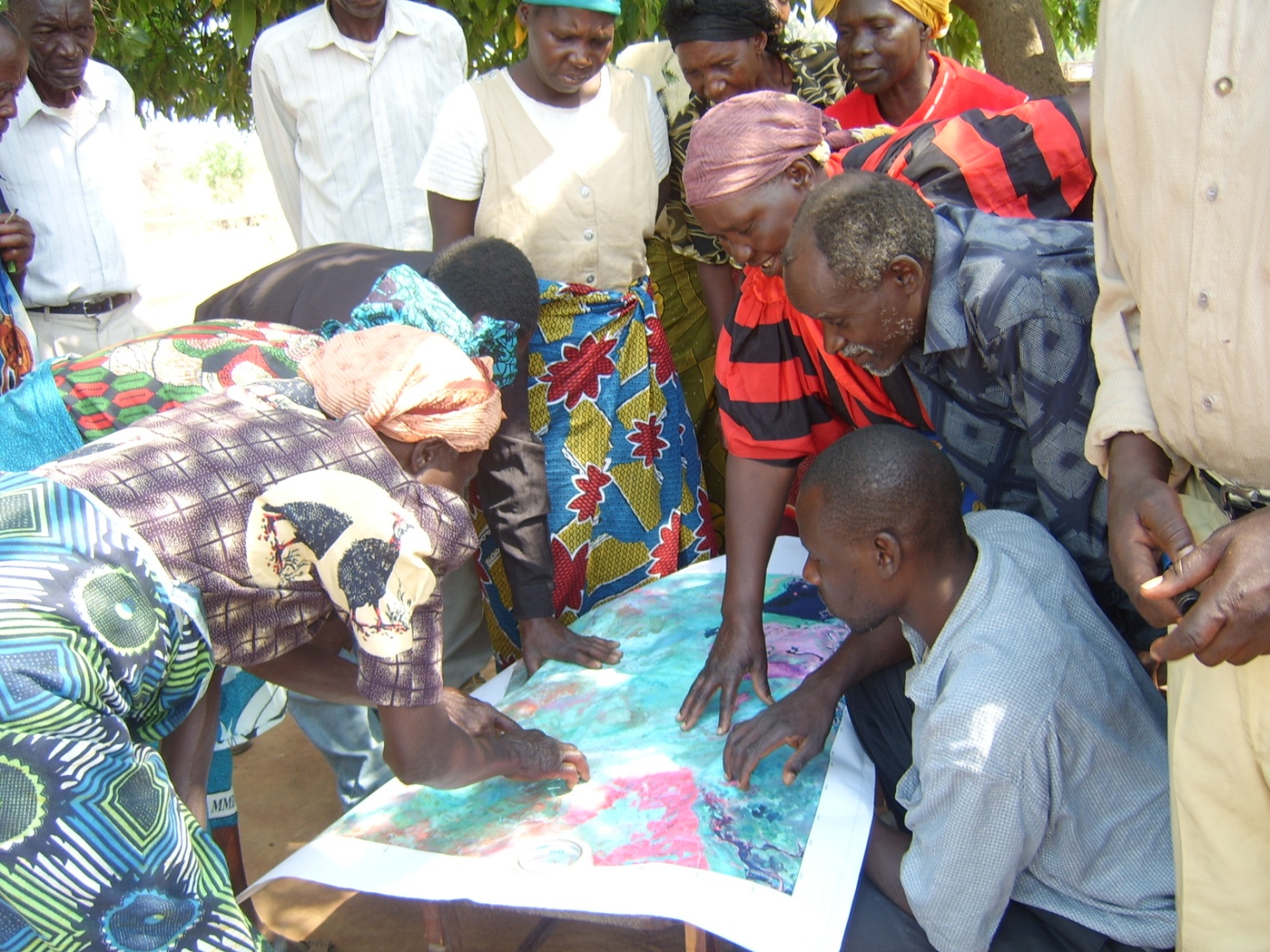 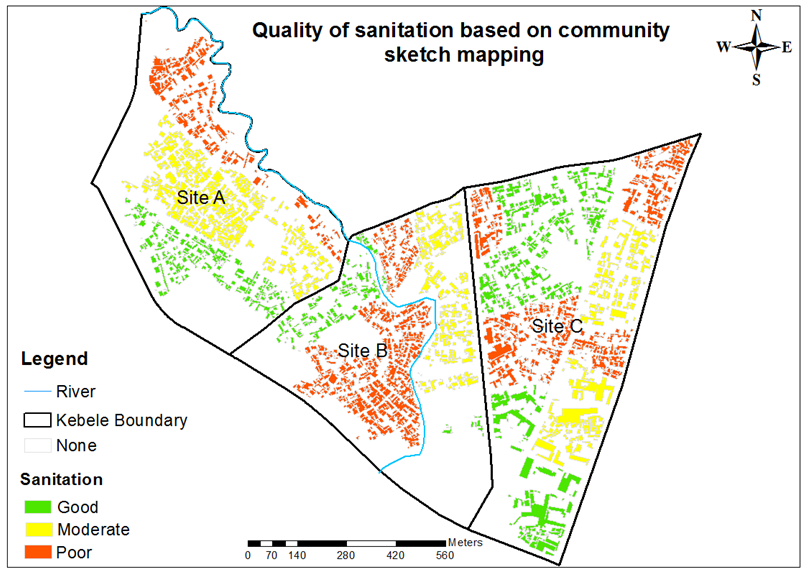 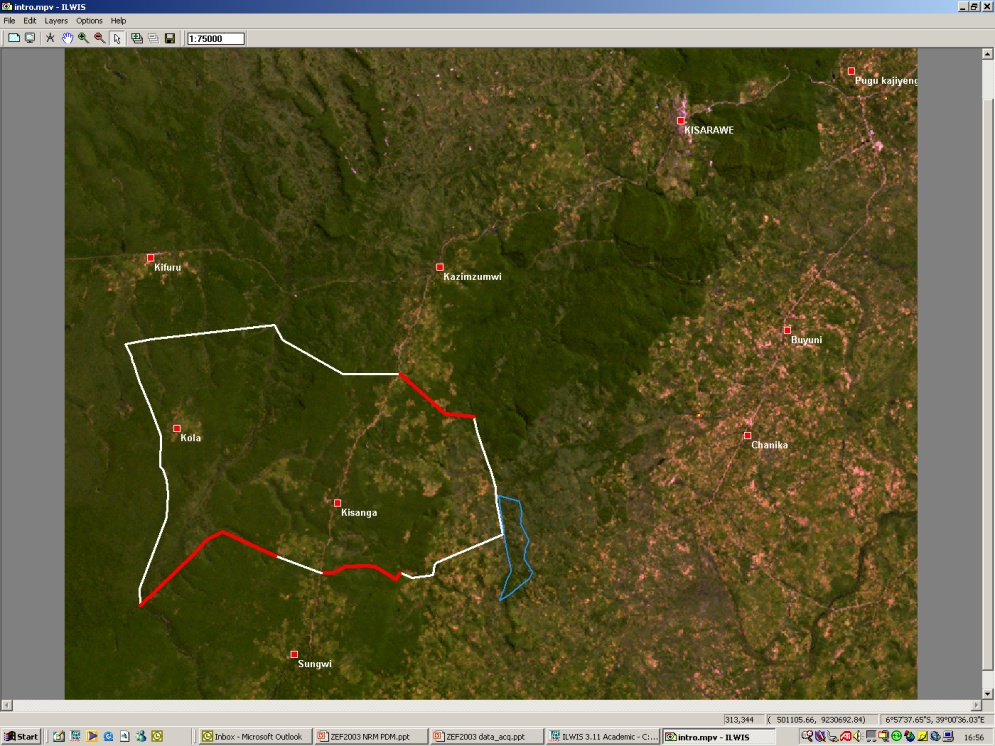 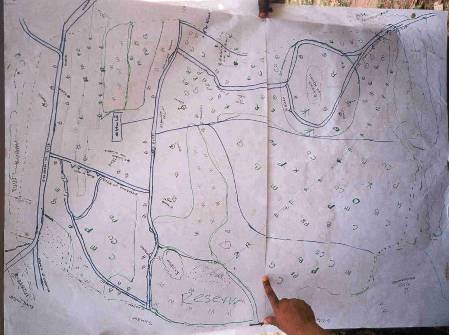 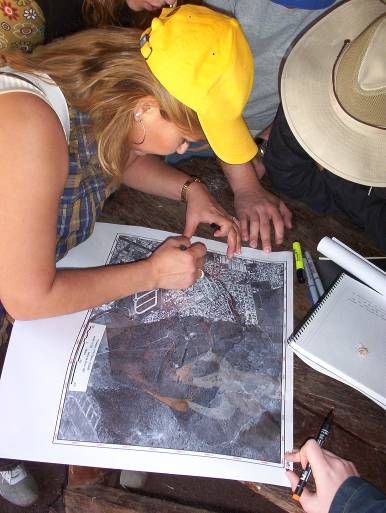 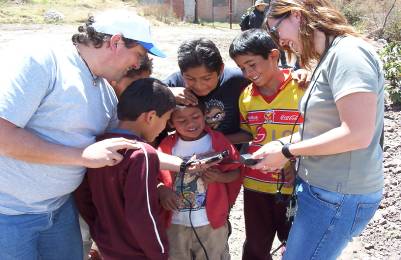 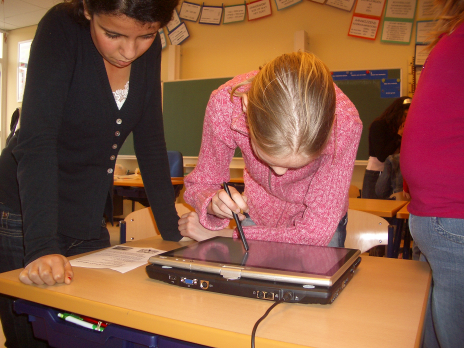 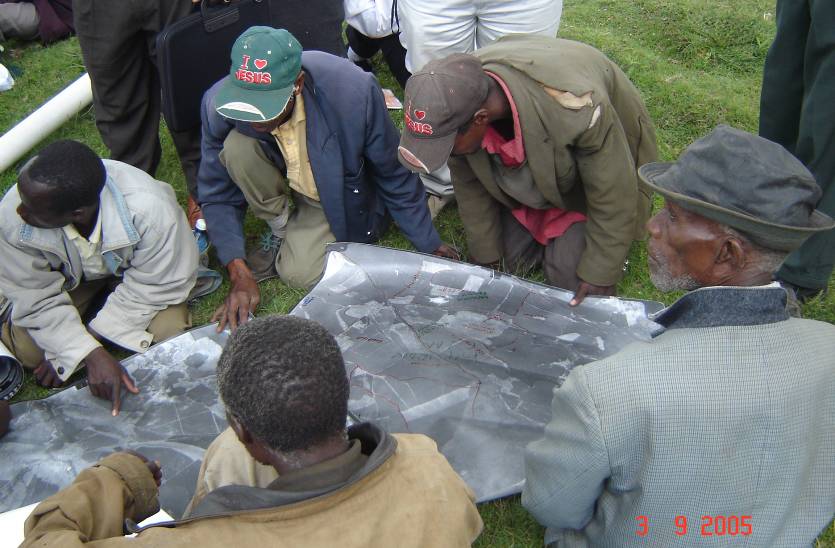 PGM’s growth into VGI and CO
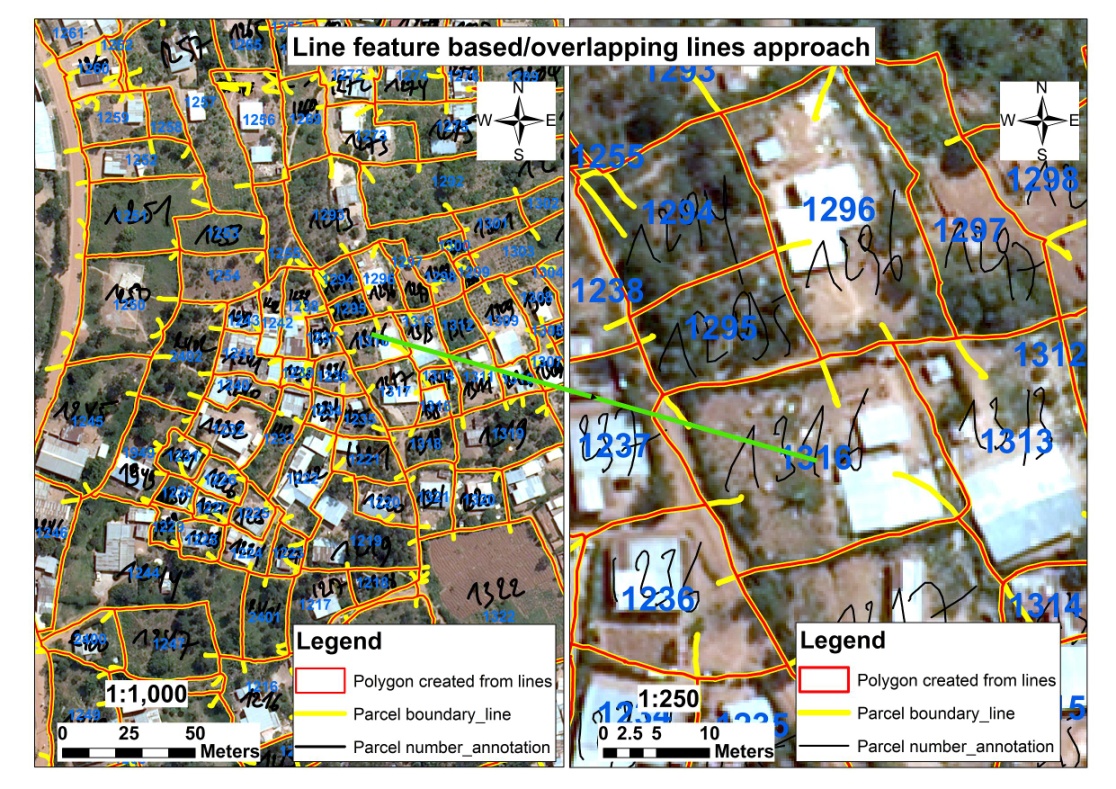 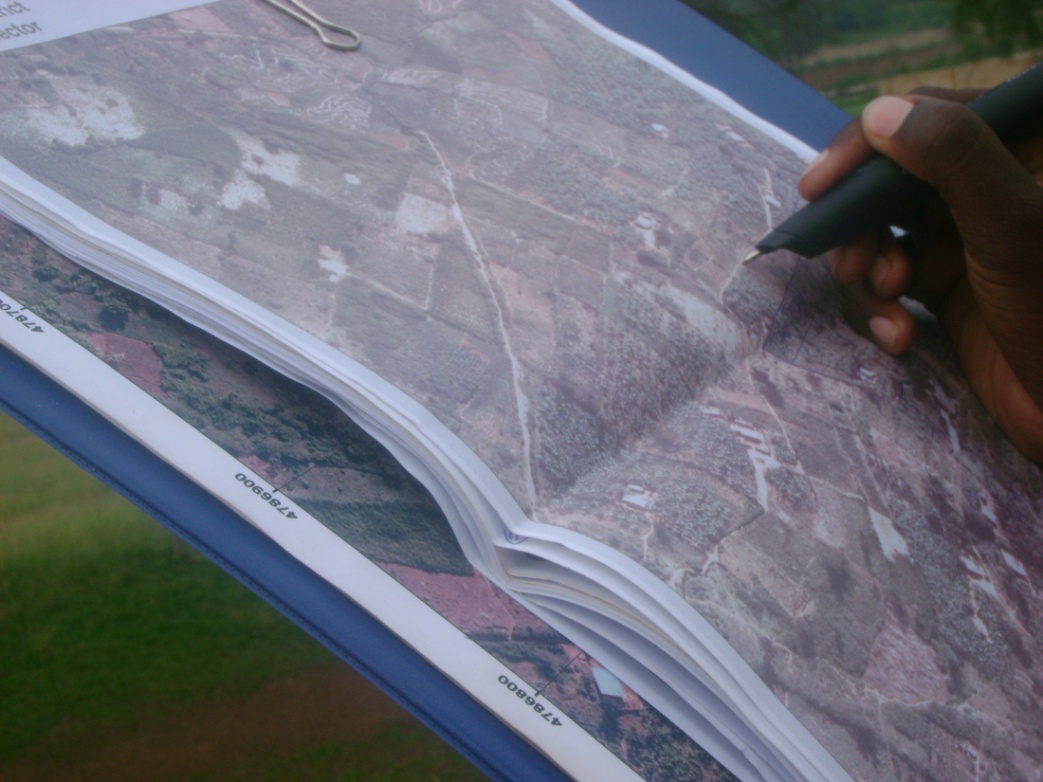 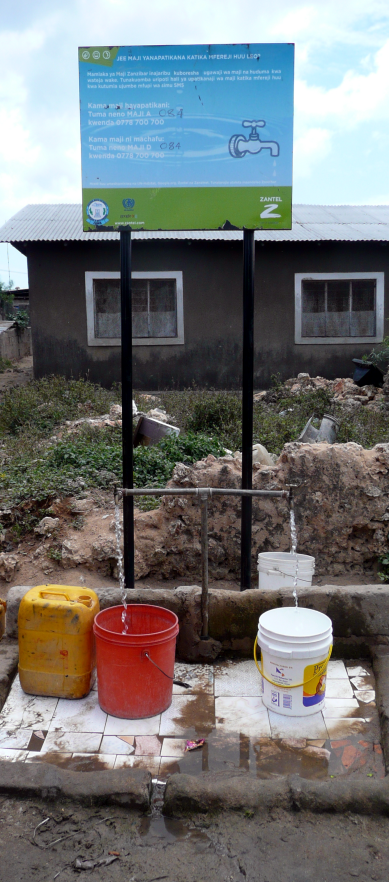 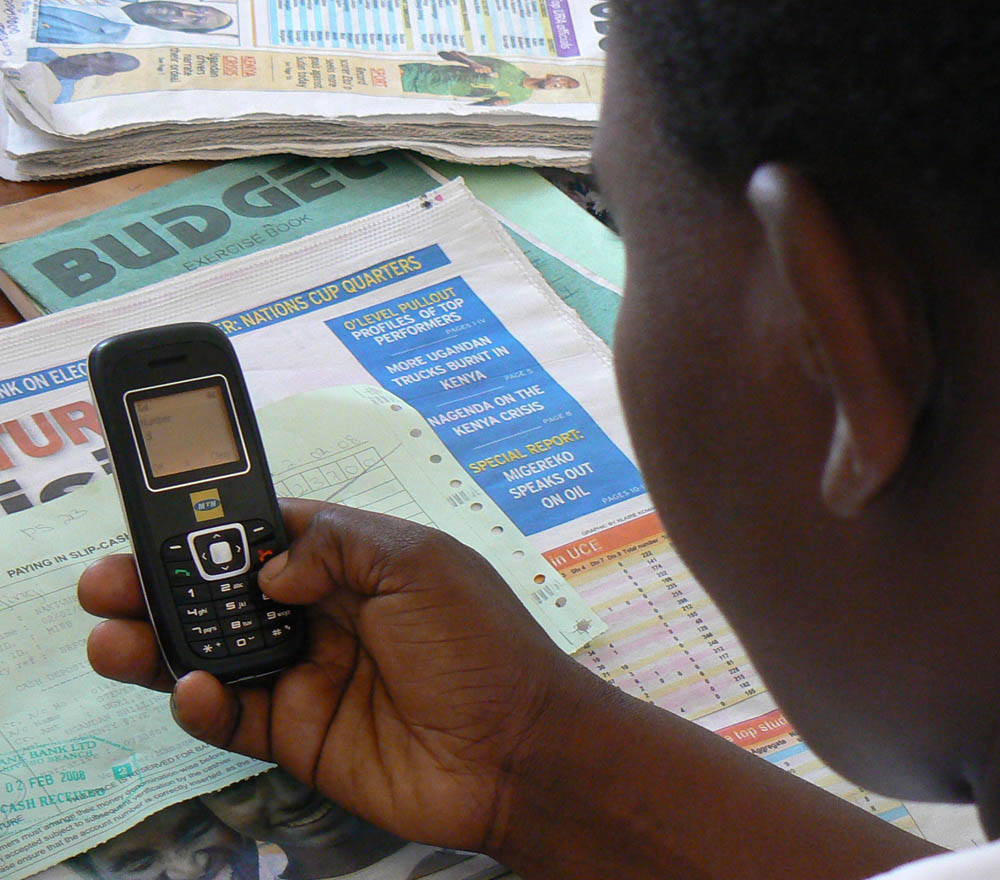 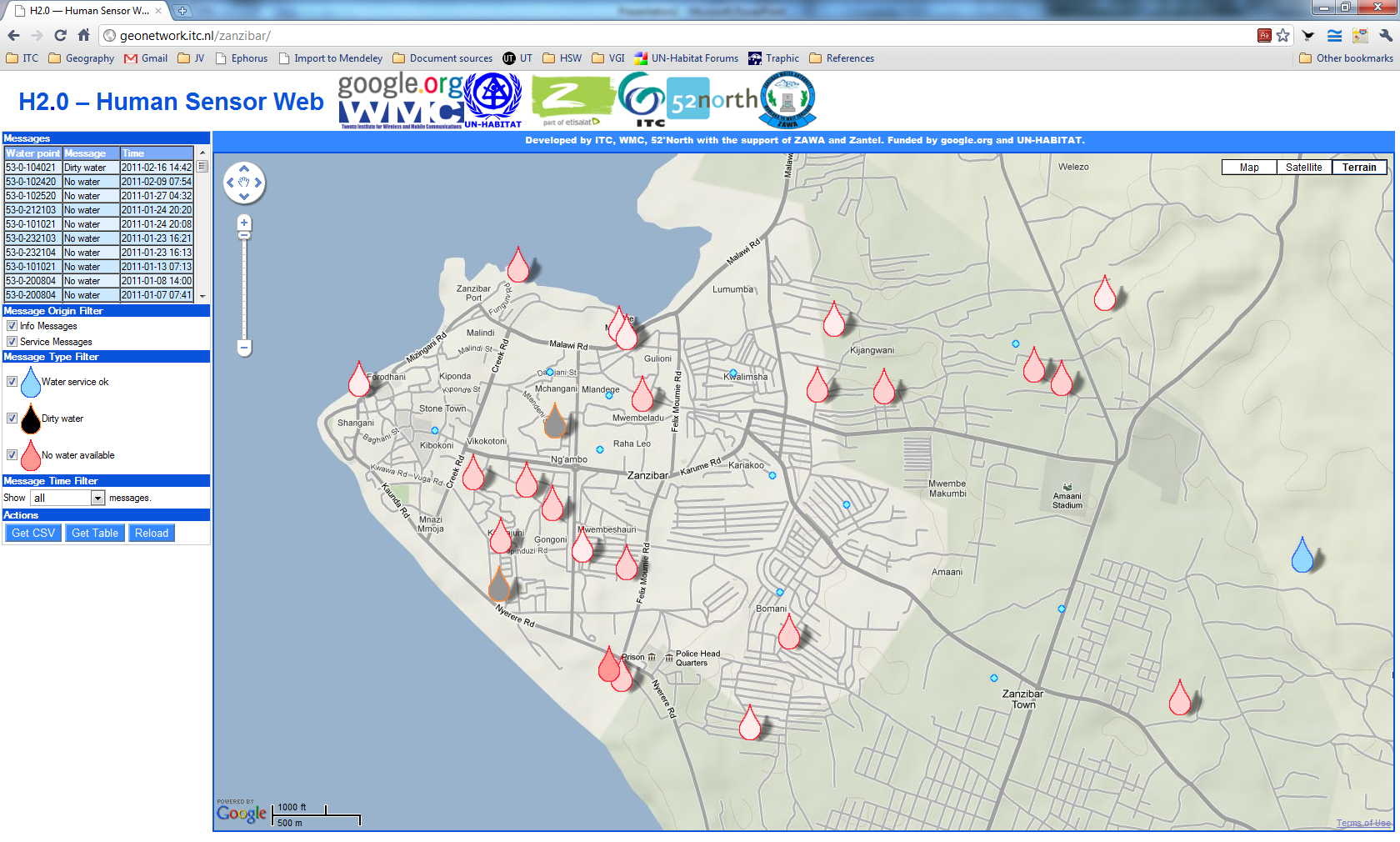 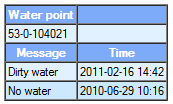 Interests in the two Calls
Analyse characteristics of local spatial knowledge transfer and understanding in VGI /CO situations
Comparative qualities of geospatial knowledge transfer– via sensors, human sensors, participatory mapping, remote sensing
Design of VGI and CO systems for understanding, for validity, and effectiveness 
Policy issues
Applications to urban environmental issues: urban risk and hazards, QoL
analytical problems
analyse “participation” eg. who provides the information? who are the ‘volunteers’? Who are ‘excluded’?
appropriate ‘degree of participation’ for tasks   
Human sensors vis-a-vis PGIS vis-a-vis physical sensors (remote & ground)
determine criteria for appropriate standards in VGI / CO.
how measure reliability / validity of the information received?   what criteria ?
Citizenship
who are the clients for the information from COs /  VGI?
		public govt., or private, or  citizens 	groups?     focussed or open access to 	the information?    
problem-focussed or ‘open-destination’ delivery ? 
how to measure trust in both directions? how to strengthen trust?,
Questions?